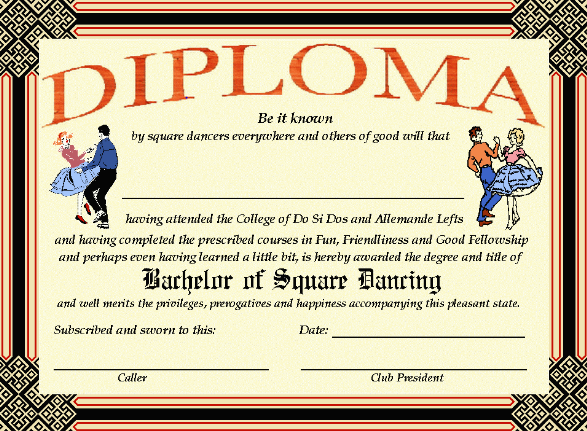 Student Name
May 31, 2023
Robert Sax
Robin King